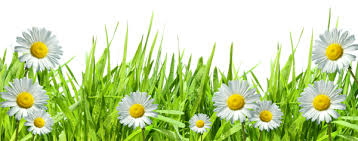 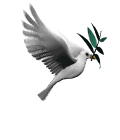 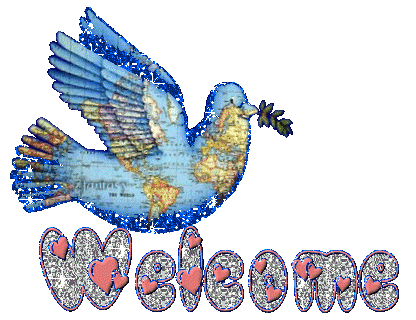 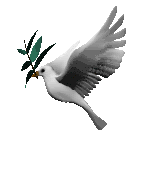 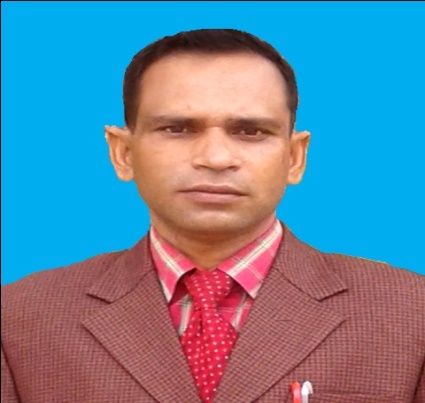 পরিচিতি
বিষয়; বাংলা
চতুর্থ শ্রেণি
পাঠঃ ঘুরে আসি সোনারগাঁও
পাঠ্যাংশঃ  তখন বিলেতি কাপড়…থাকবে অনেকদিন ।
সময়ঃ ৫০ মিনিট
বিপ্লব দেবনাথ
প্রধান শিক্ষক
মির্জাপুর সরকারি প্রাথমিক বিদ্যালয়
নিকলী- কিশোরগঞ্জ
শিখন ফলঃ এই পাঠ শেষে শিক্ষার্থিরা যা শিক্ষবে তা হলঃ-
প্রমিত উচ্চারনে পাঠ্যাংশটি পড়তে পারবে,
ছোট ছোট প্রশ্নত্তোর দিতে পারবে,
শব্দ/সমার্থক শব্দ লিখতে পারবে।
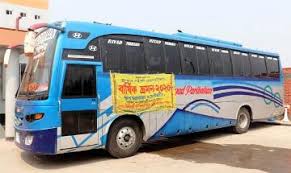 কিসের বাস
শিক্ষা সফরের বাস
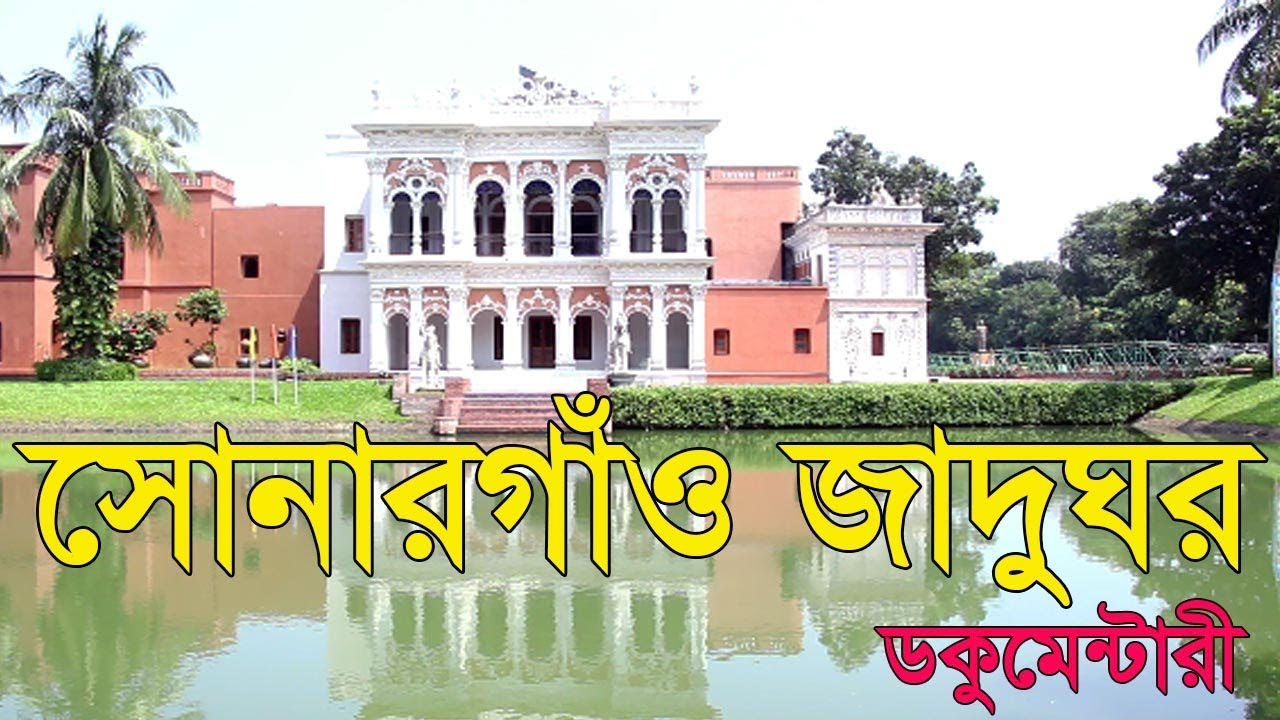 আজকের পাঠ
ঘুরে আসি সোনারগাঁও
চলো ছবি দেখি
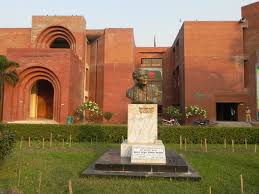 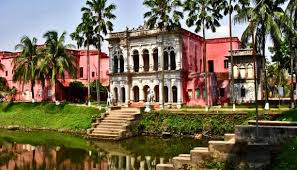 কি দেখেছ?
কিসের ছবি গুলো?
পুরনো স্থাপত্য লোকশিল্প জাদুঘর
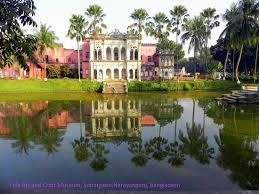 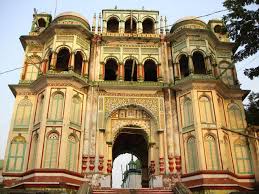 ছবি গুলি কিসের?
পুরনো স্থাপত্য লোকশিল্প জাদুঘর
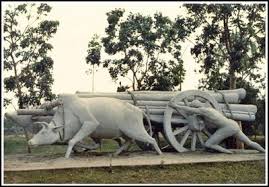 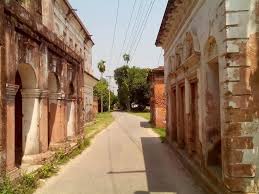 শিল্প সংস্কৄতি
ইতিহাস-ঐতিহ্য
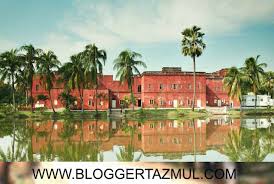 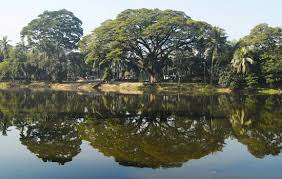 শান্ত পুকুর
চমৎকার লেক,গাছগাছালিতে ভরা
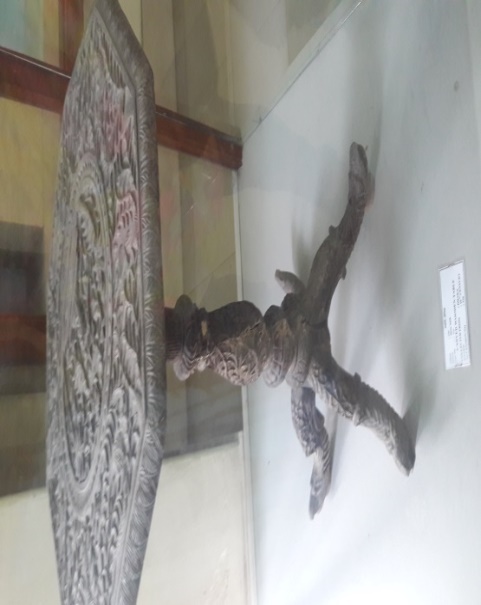 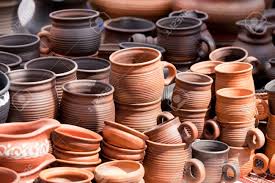 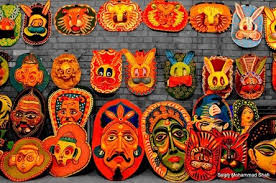 কাঠের টেবিল
মূখোশ
মৄৎপাত্র
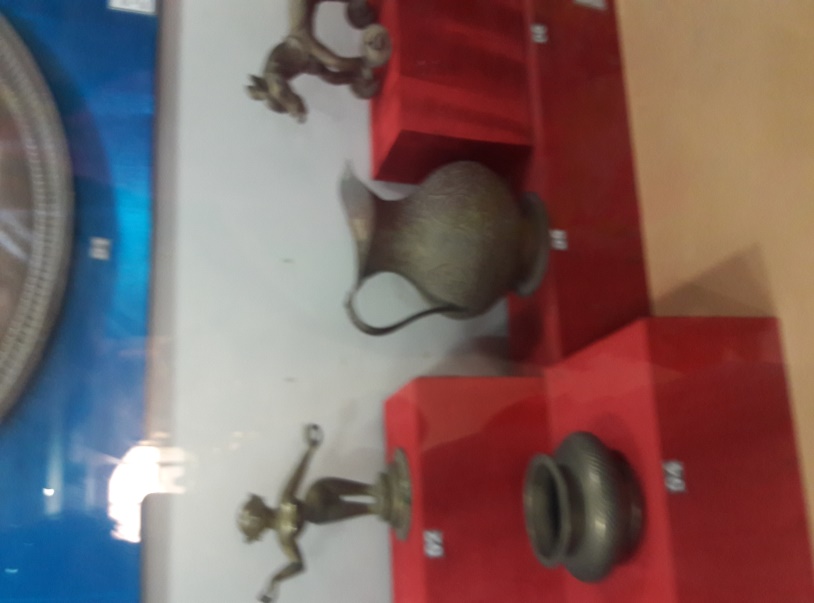 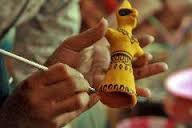 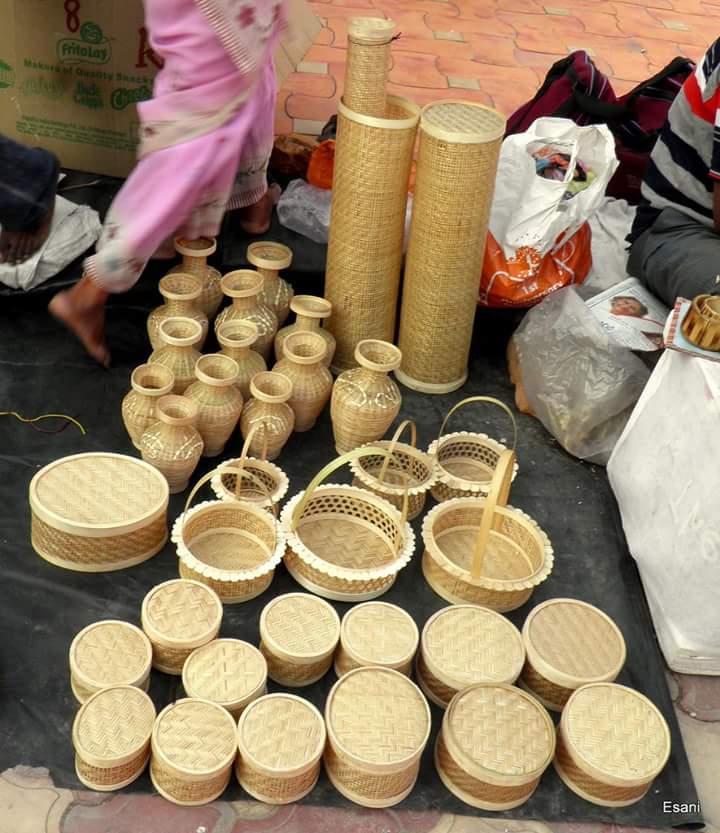 লোহার তৈরি জিনিস
মাটির পুতুল
বাঁশের তৈরি জিনিস
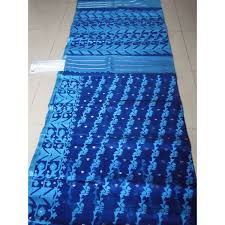 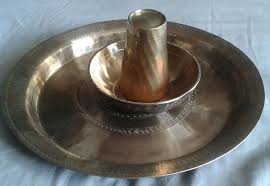 জামদানি শাড়ি
কাঁসার তৈরি জিনিস
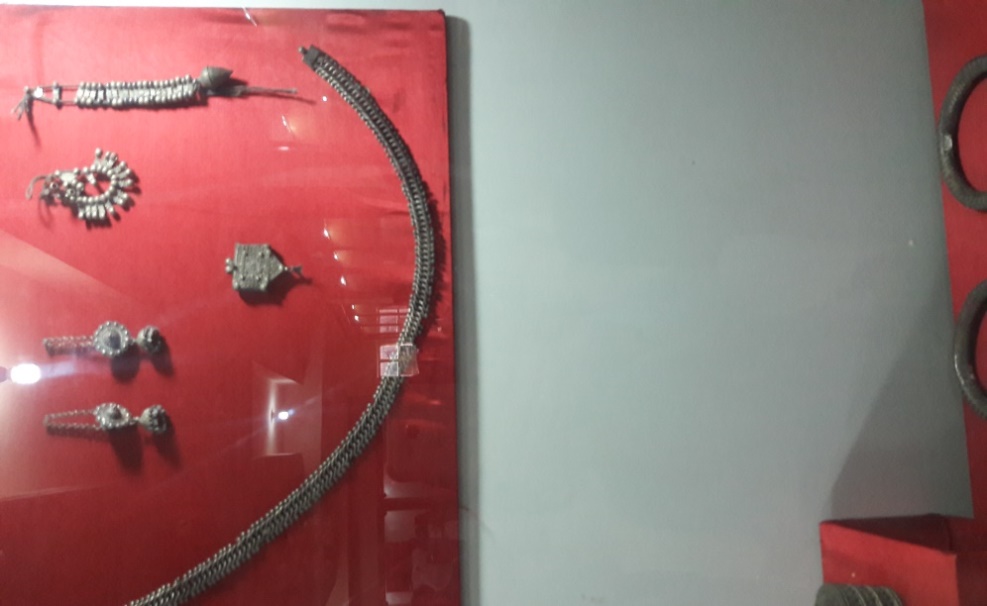 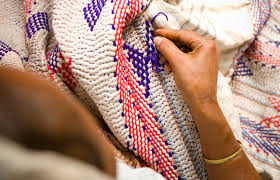 অলংকার
নকশি কাঁথা
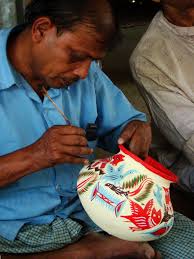 শখের হাঁড়ি
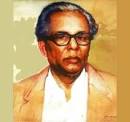 শিল্পি জয়নুল আবেদীন
তোমার বাংলা বইয়ের 80 ও ৮1 পৃষ্টা খোলে মনযোগ সহকারে পড়।
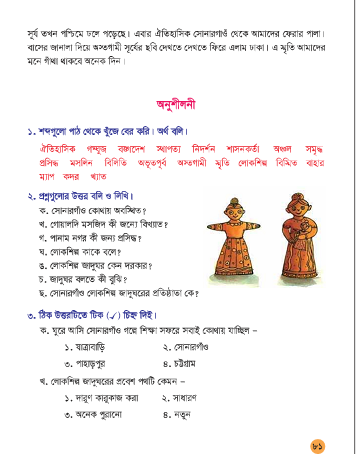 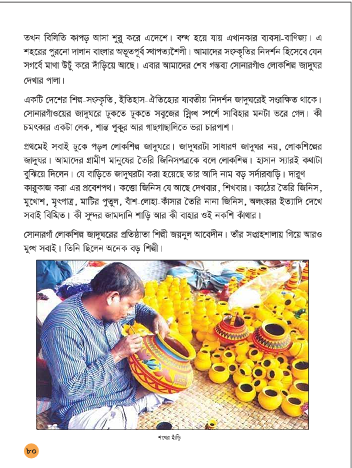 শব্দগুলোর অর্থ জেনে নেই
স্থাপত্য
ভবনকেন্দ্রিক শিল্পকর্ম।
=
দৄষ্টান্ত।
নিদর্শন
=
বিস্মিত
অবাক হওয়া।
=
পূর্বে যা দেখা যায়।
অভূতপূর্ব
=
গ্রামীণ জিবনের শিল্প।
লোকশিল্প
=
পশ্চিম দিকে ঢলে পড়েছে।
অস্তগামী
=
স্মরণ
স্মৄতি
=
যুক্তবর্ণ
স +থ = স্থল
স্থ
স্ক
স +ক=স্কুল
গ্ধ
গ +ধ=মুগ্ধ
স +ম= স্মরণ
স্ম
একই অর্থ বোঝায় এমন শব্দ শিখি
সূর্য
রবি,তপন
পতাকা
নিশান কেতন
নদী
তটিনী, প্রবাহিনী
এক কথায় উত্তর দাওঃ
১। লোক শিল্প জাদুঘরের প্রতিষ্ঠাতা কে?
২। জাদুঘরের আদি নাম কী?
৩। লোকশিল্প কাকে বলে?
মূল্যায়ণ
ঠিক উত্তরটি বেছে লিখি
১। সোনার গাঁওলয়ের পুরাতন নাম কি?
ক) পানাম নগর খ) সূবর্ণপুর গ) লোকশিল্প ঘ) নারায়ণগঞ্জ
২। লোকশিল্প জাদুঘরের প্রবেশ পথটি কেমন?
ক) নতুন খ) সাধারণ গ) অনেক পুরানো ঘ) দারুন কারুকাজ
৩। জামদানি শাড়ির জন্য বিখ্যাত—
ক) যাত্রাবাড়ি খ) নারায়ণগঞ্জ গ) নরসিংদী ঘ) ঢাকা
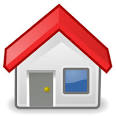 বাড়ির কাজ
সোনারগাঁও জাদুঘরে সম্পর্কে ৫টি বাক্য লিখে আনবে।
লেখাপড়া করি বেশ ,শিক্ষা নিয়ে গড়ব দেশ।
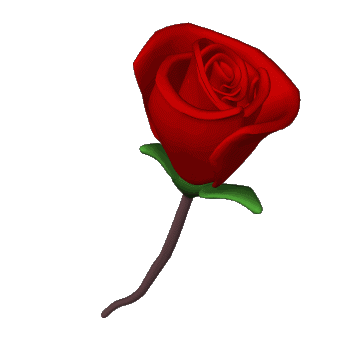 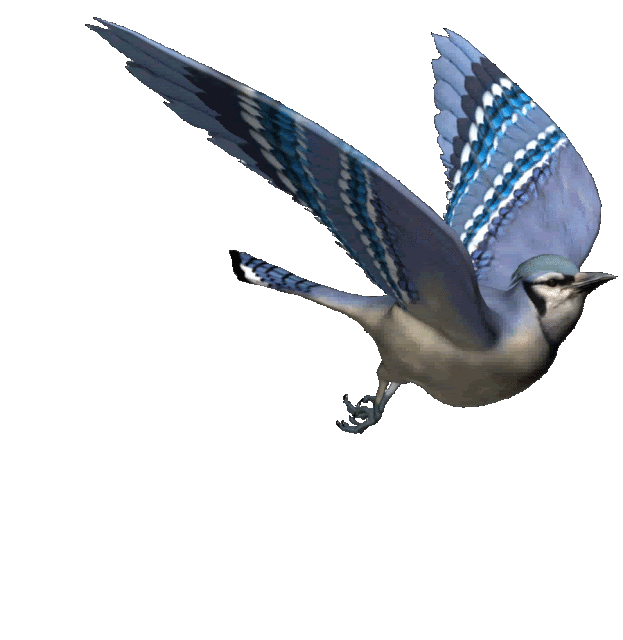 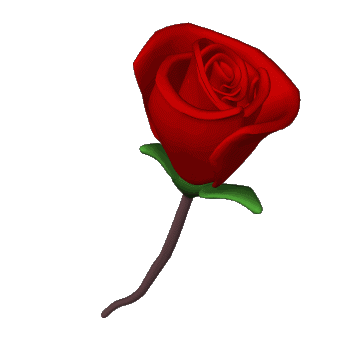